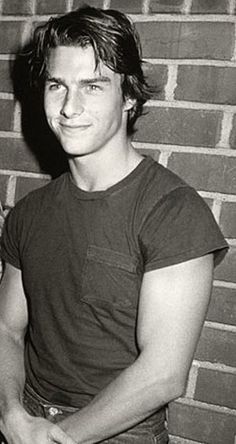 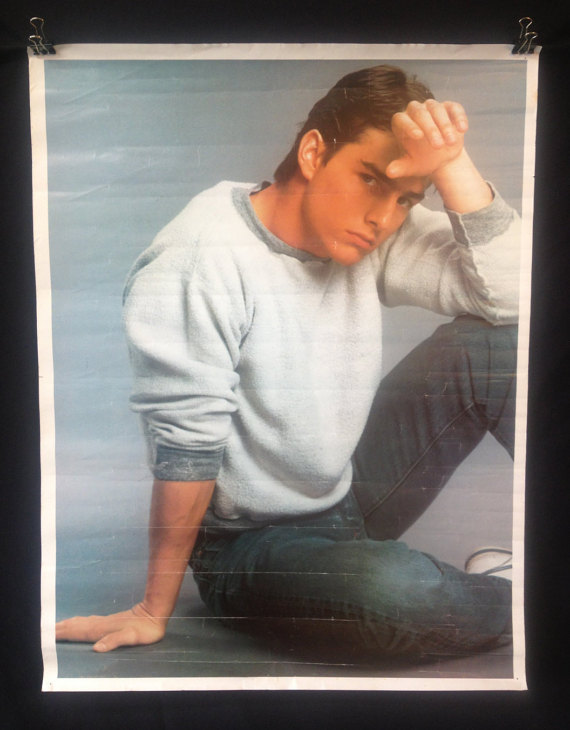 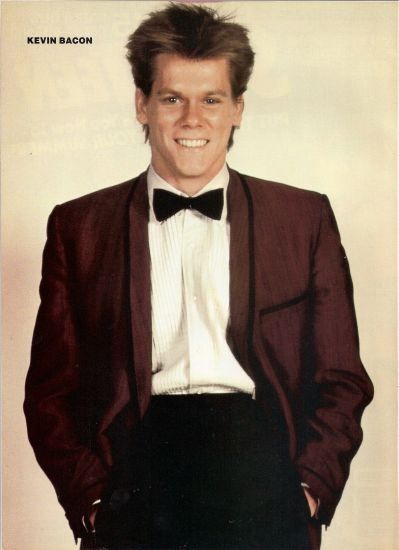 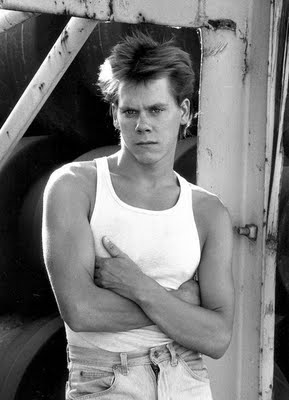 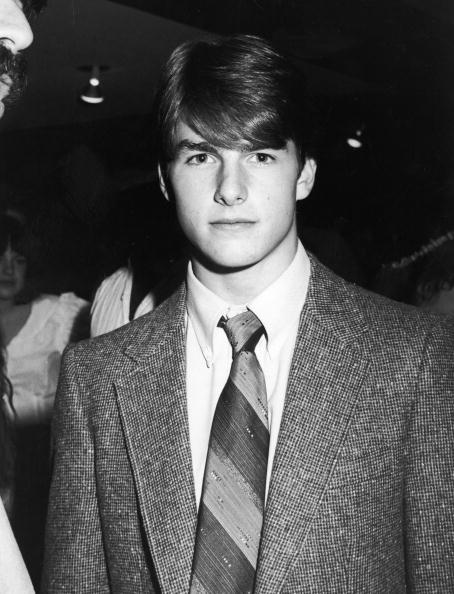 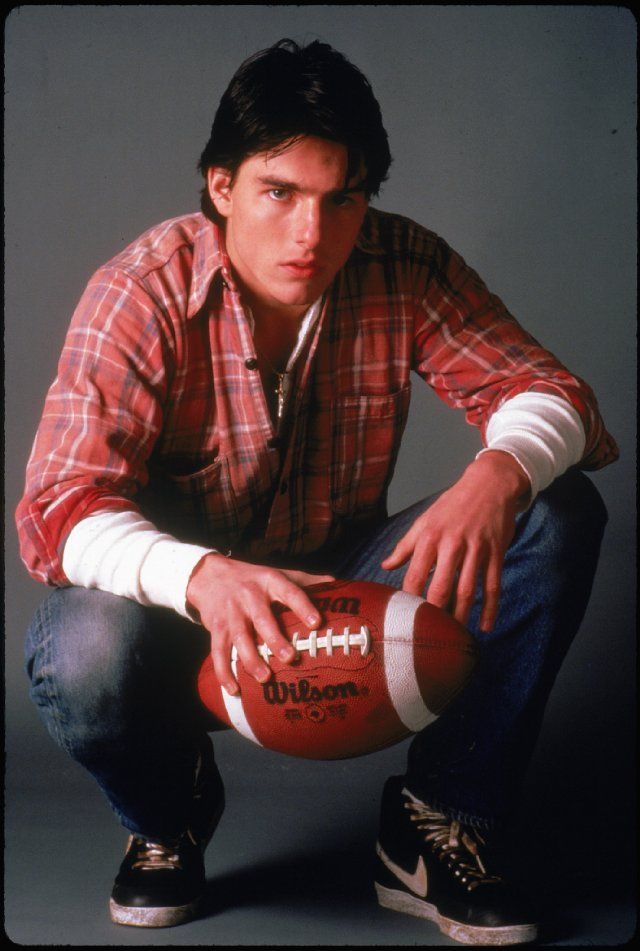 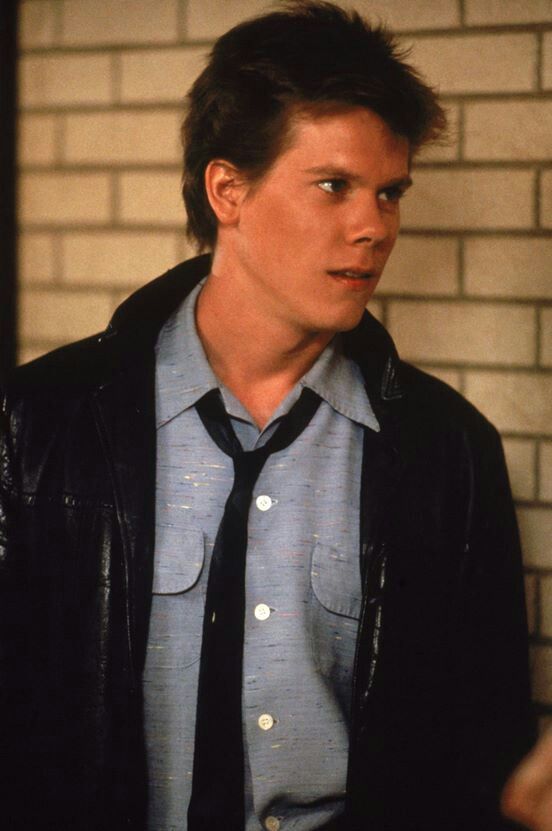 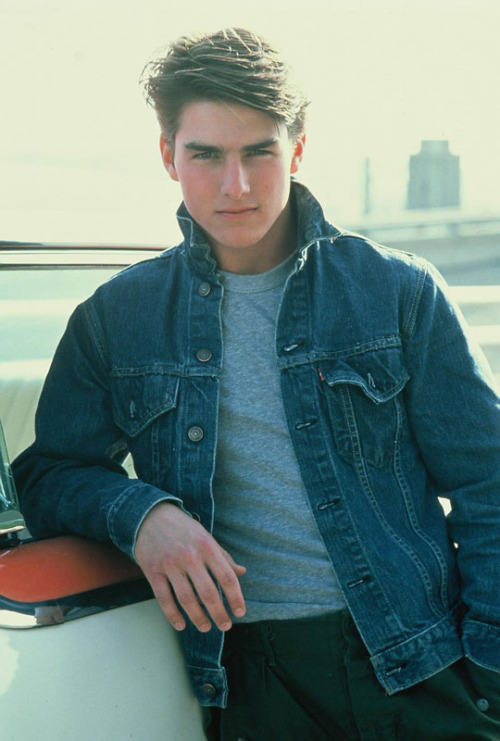 [Speaker Notes: Ren]
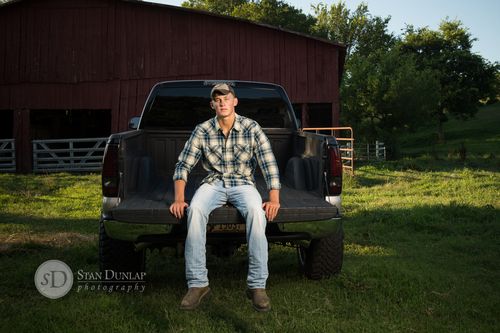 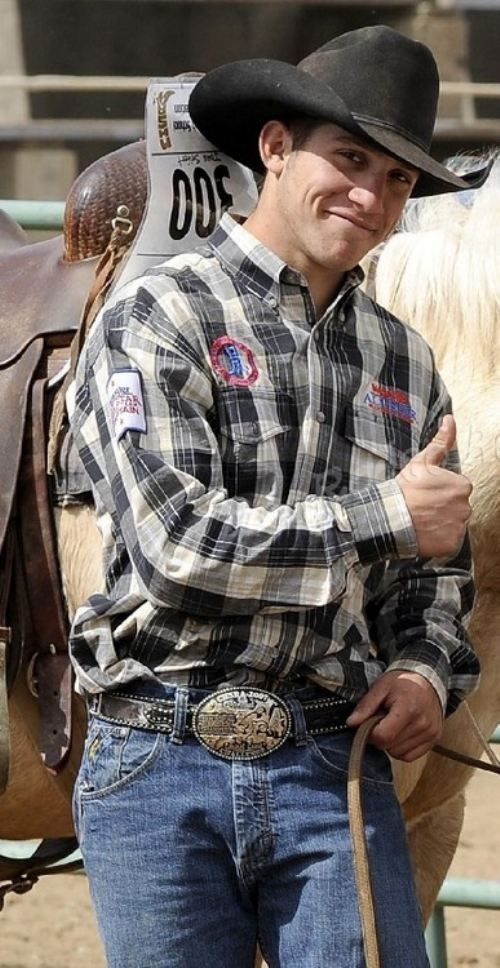 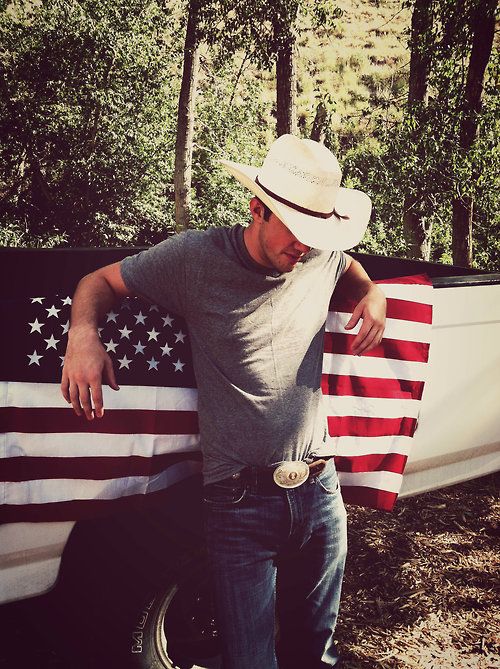 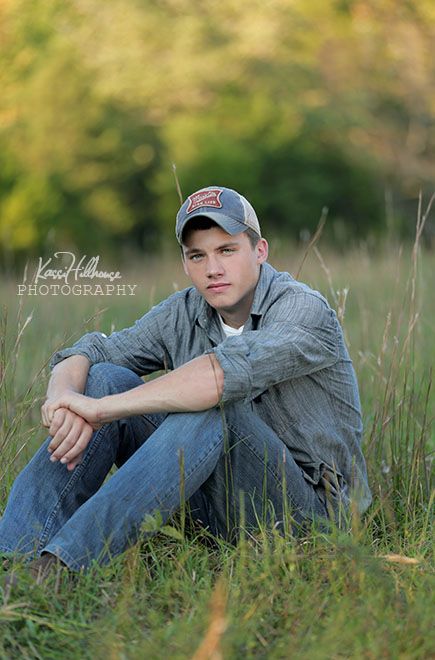 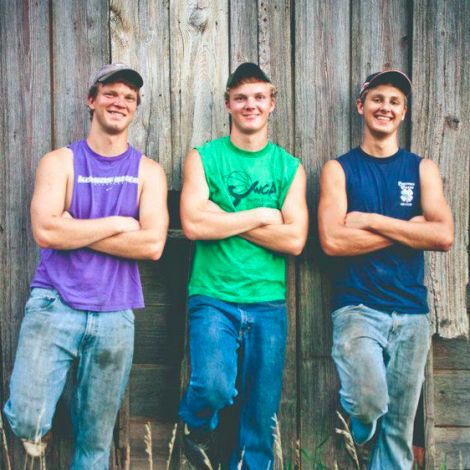 [Speaker Notes: Willard]
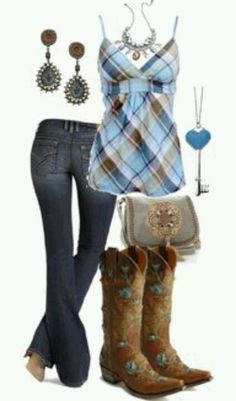 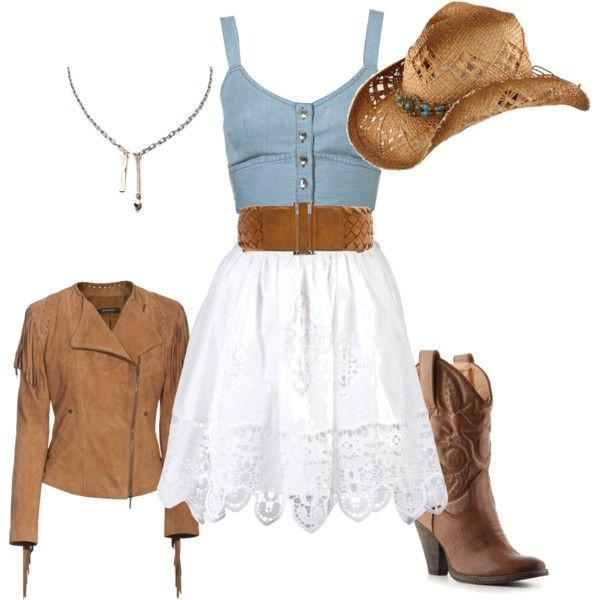 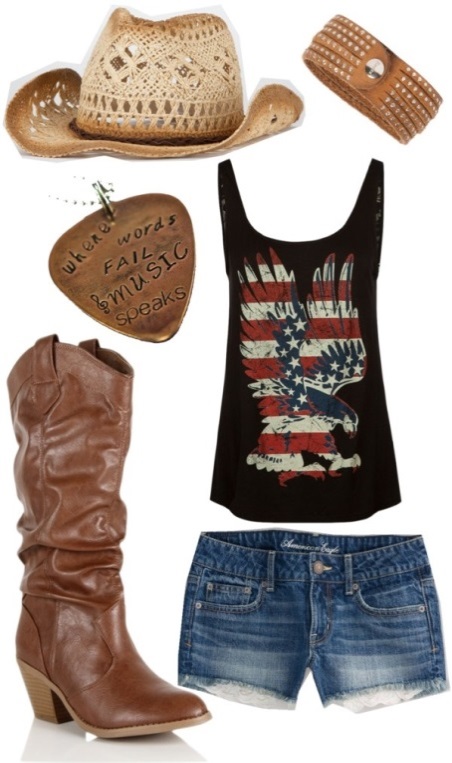 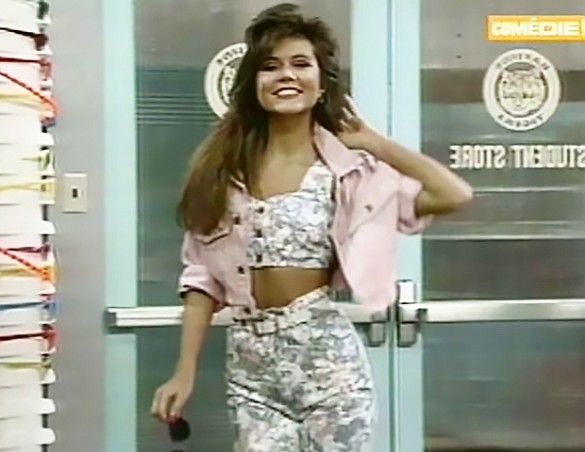 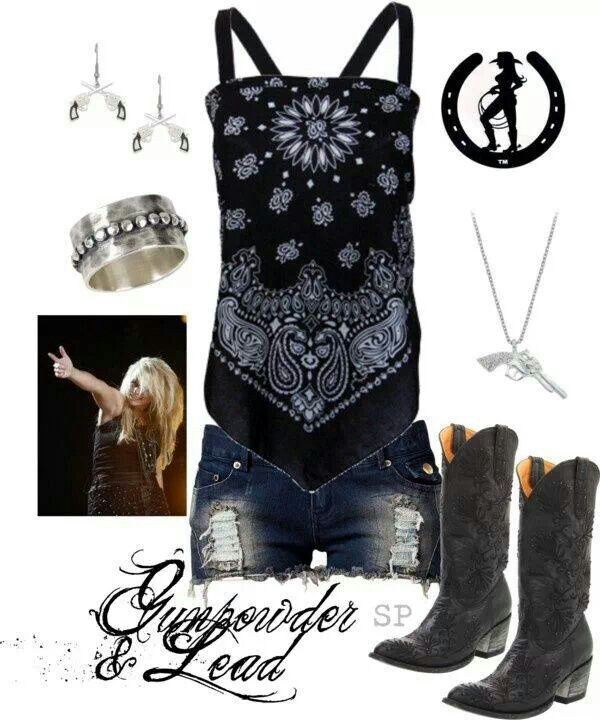 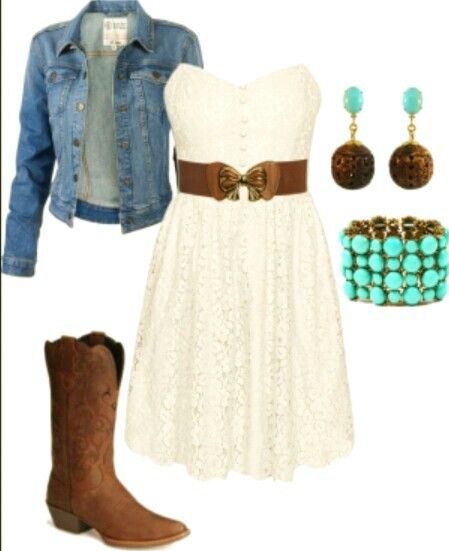 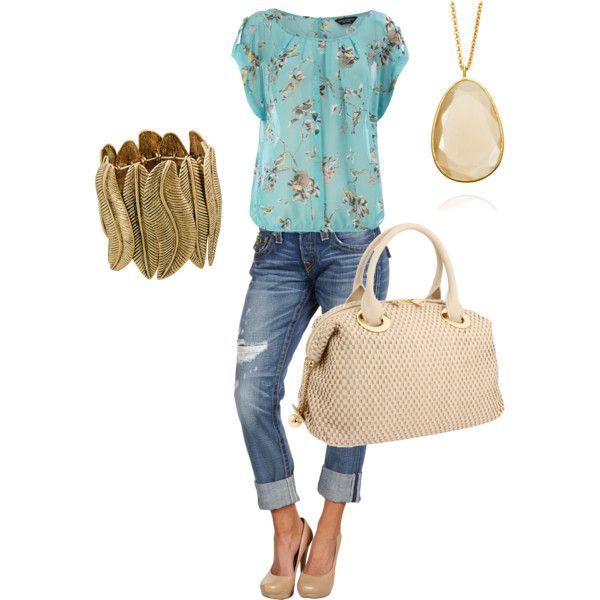 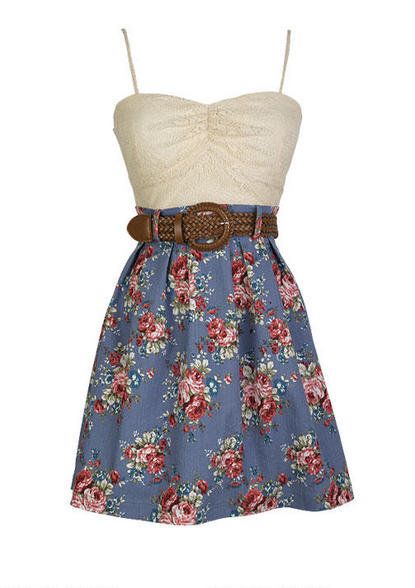 [Speaker Notes: Ariel]
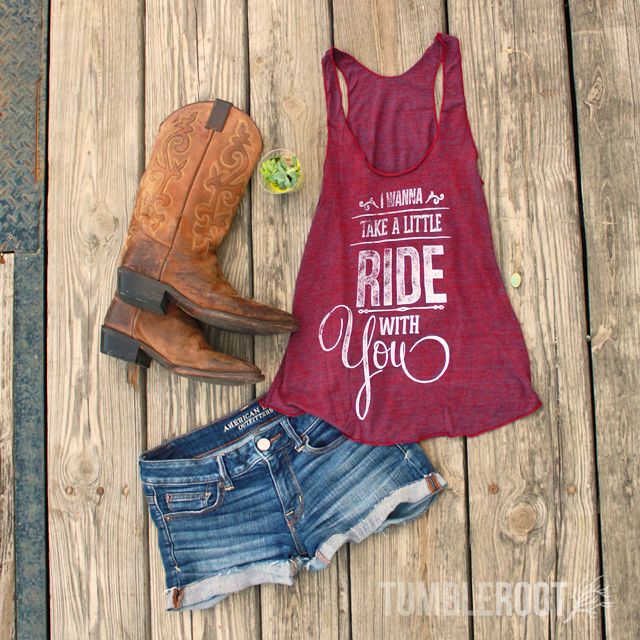 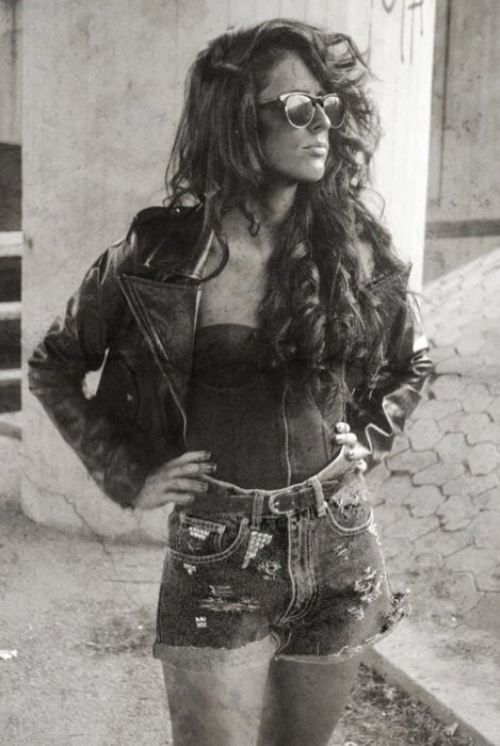 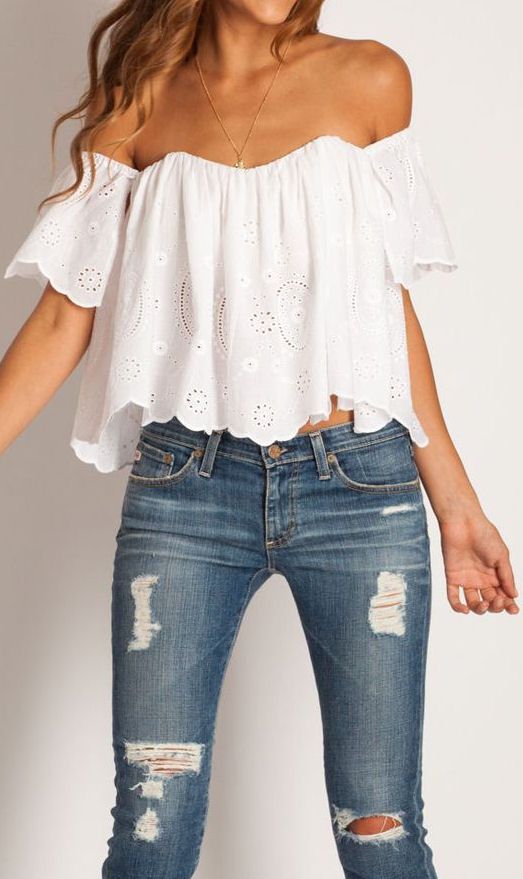 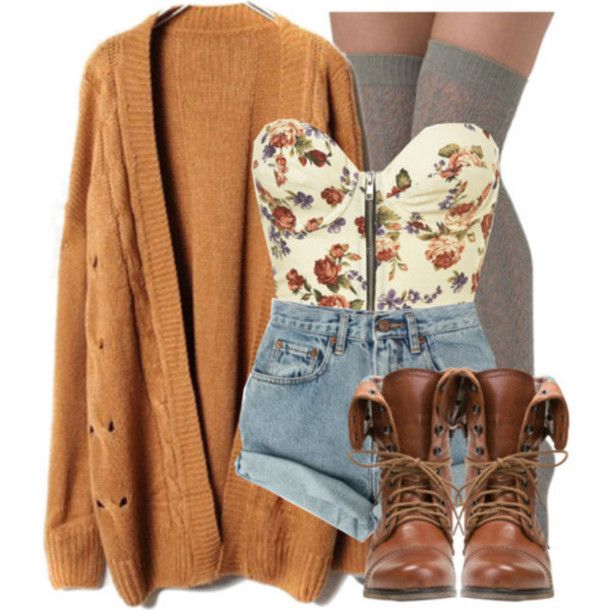 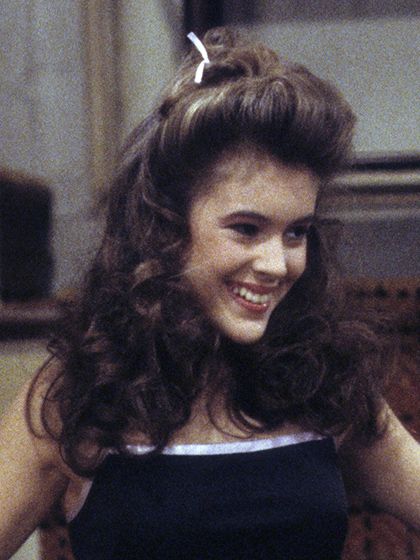 [Speaker Notes: Ariel]
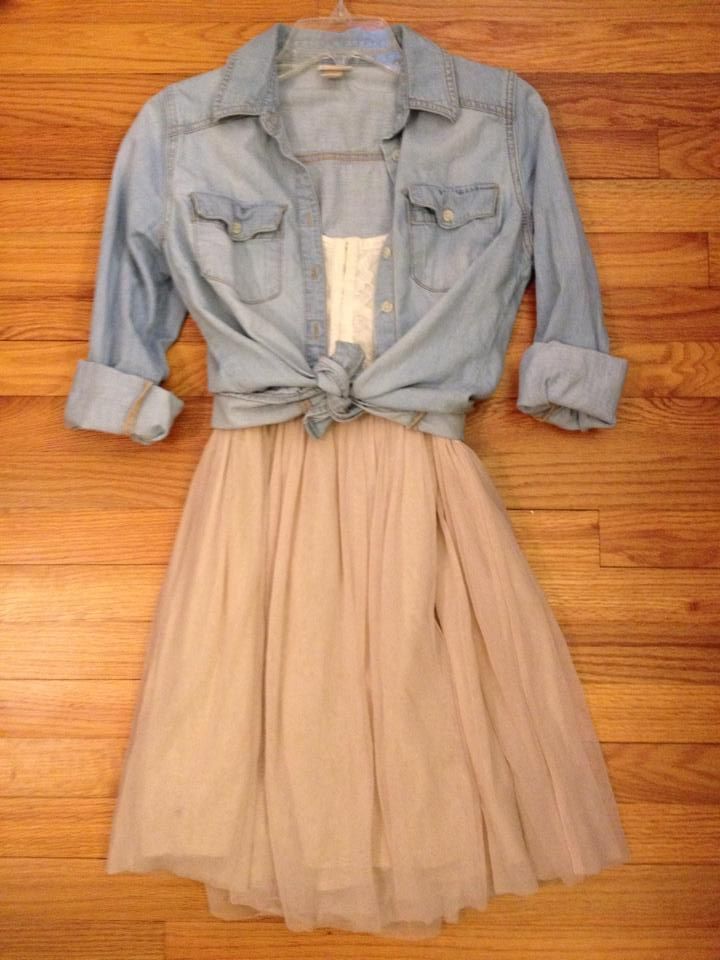 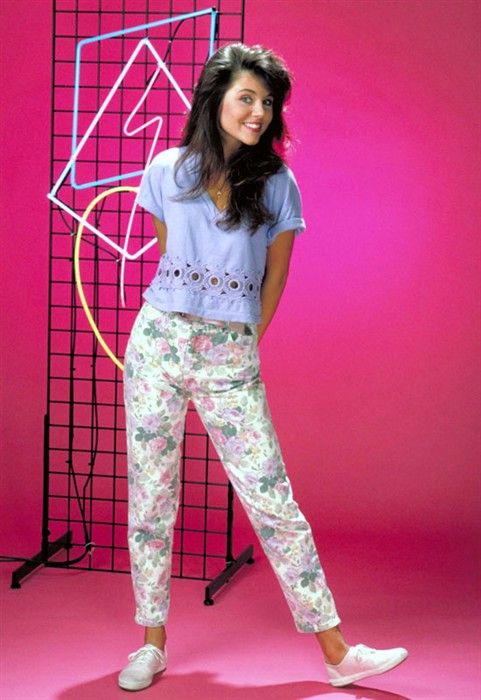 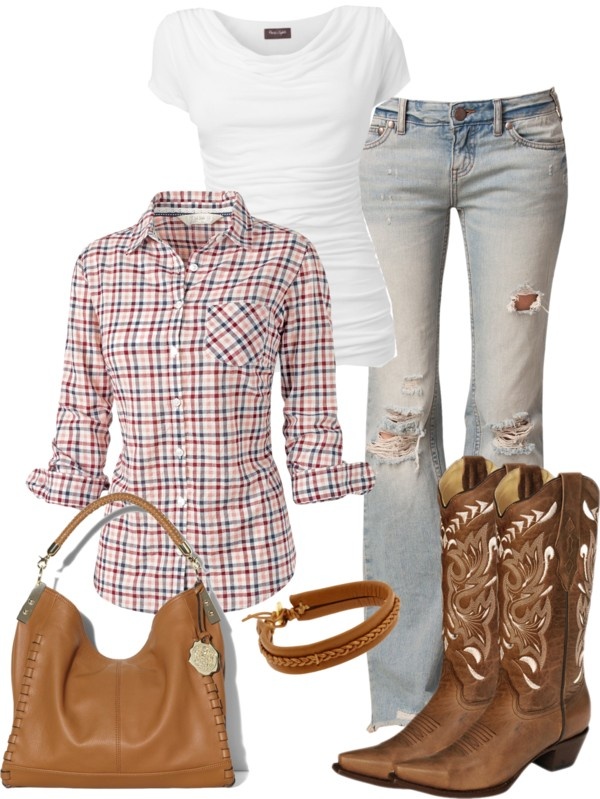 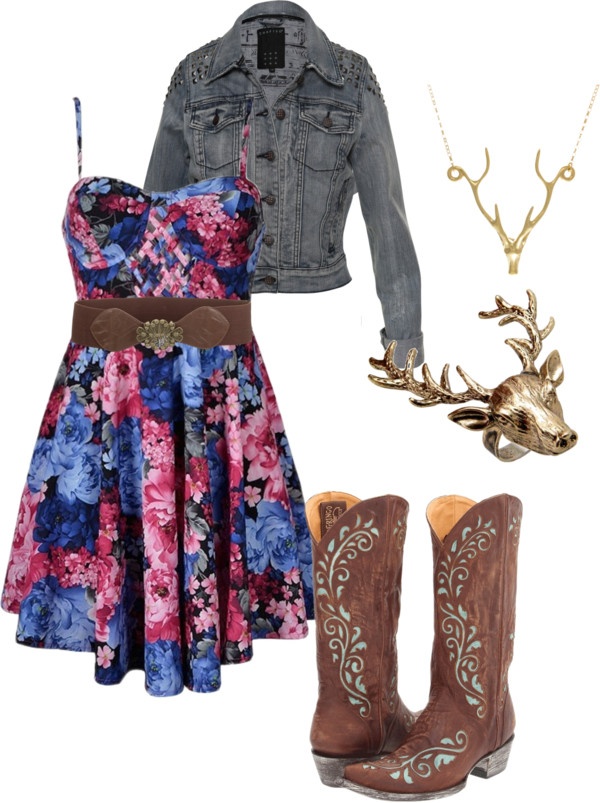 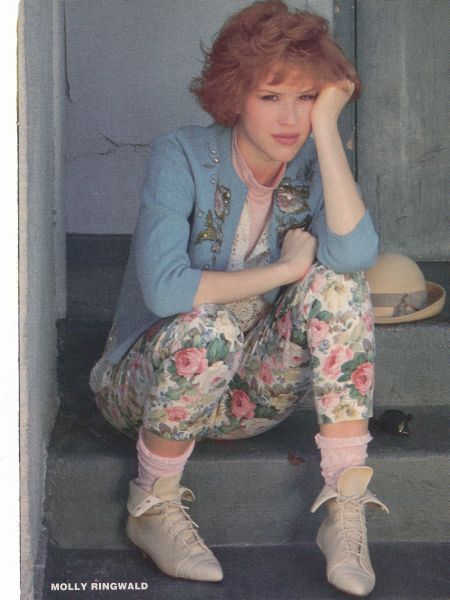 [Speaker Notes: Rusty]
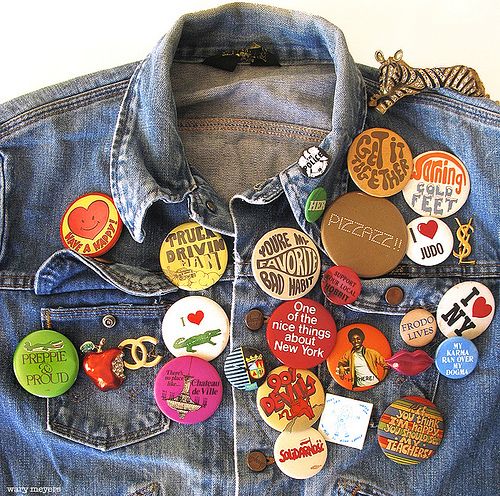 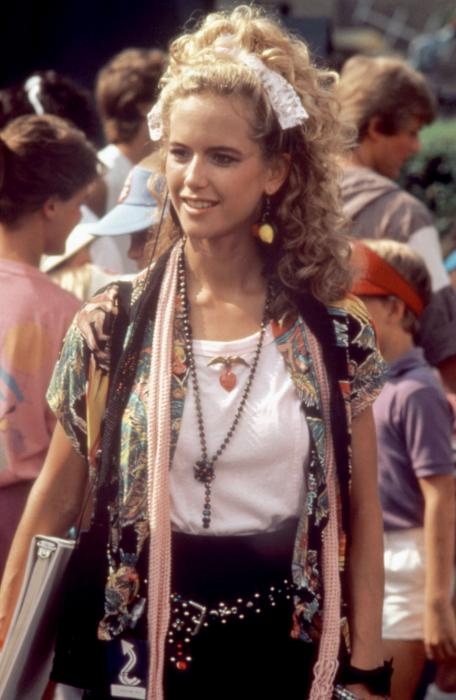 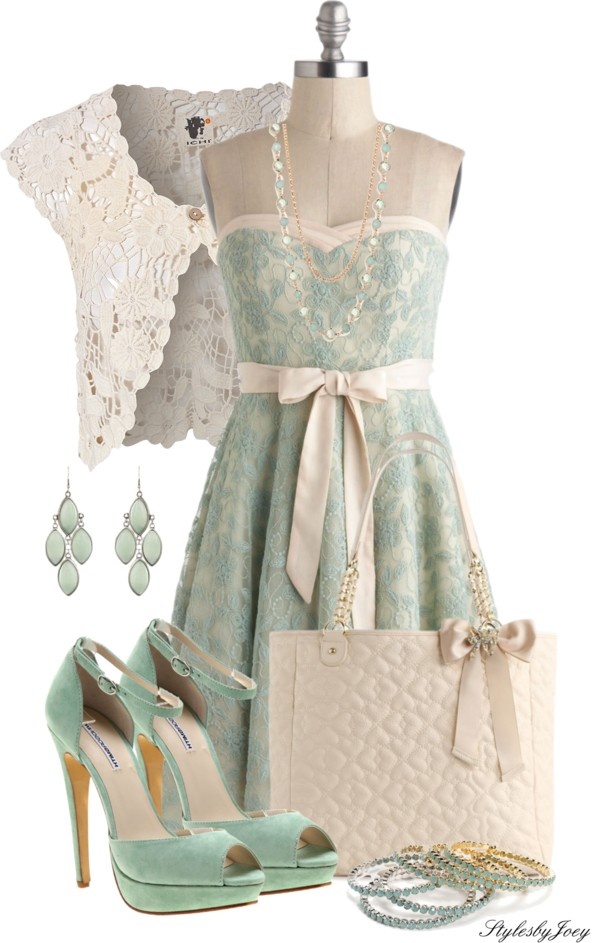 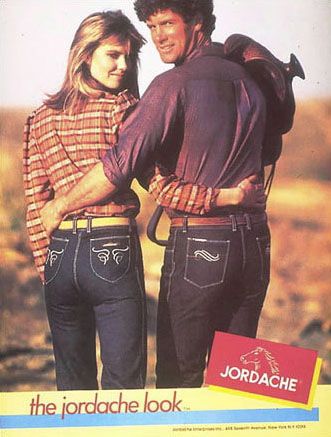 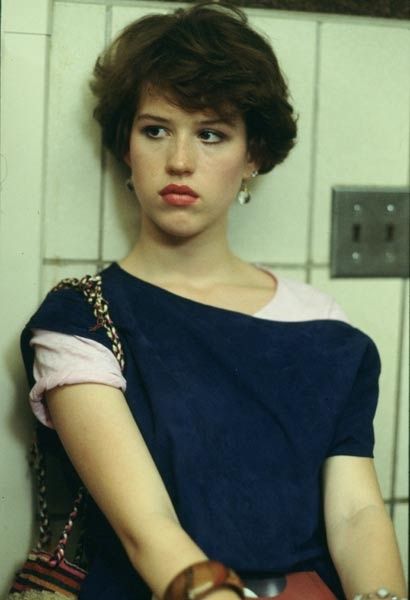 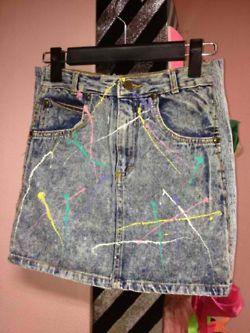 [Speaker Notes: Rusty]
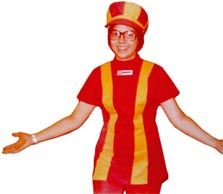 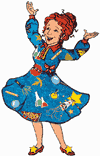 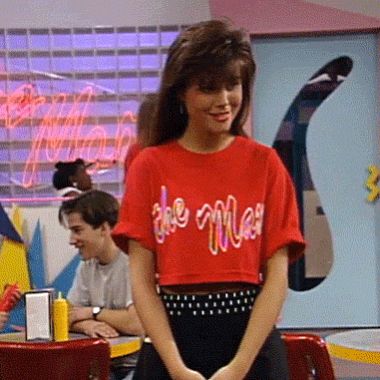 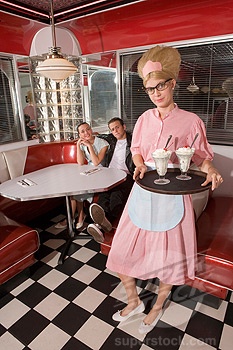 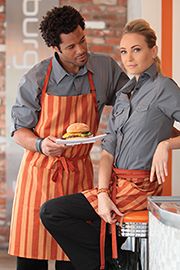 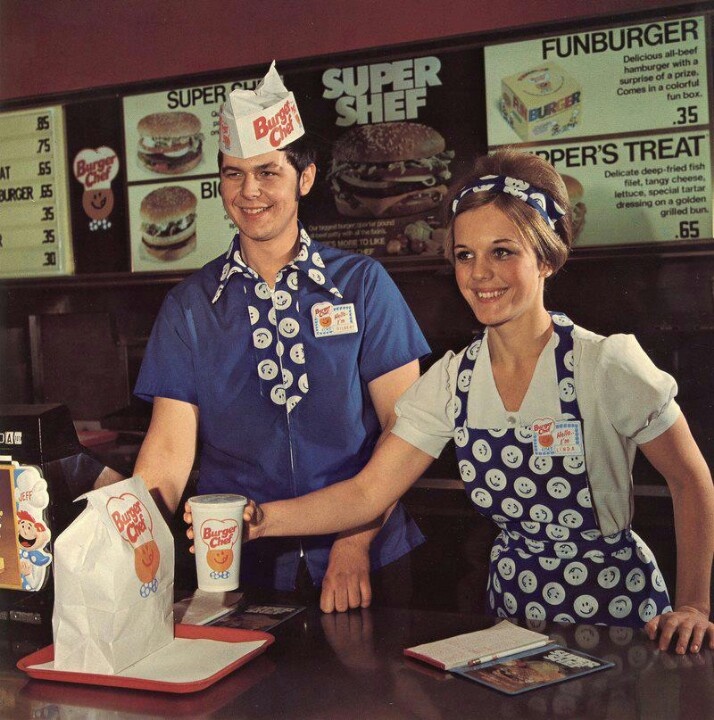 [Speaker Notes: Burger Blast]
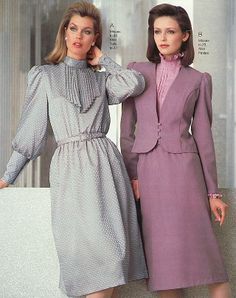 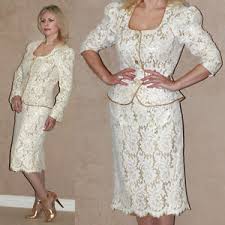 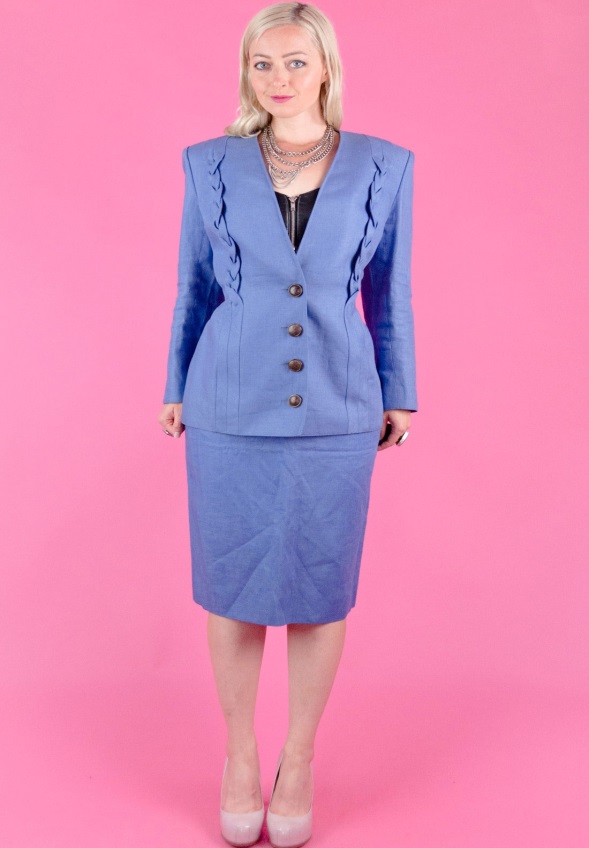 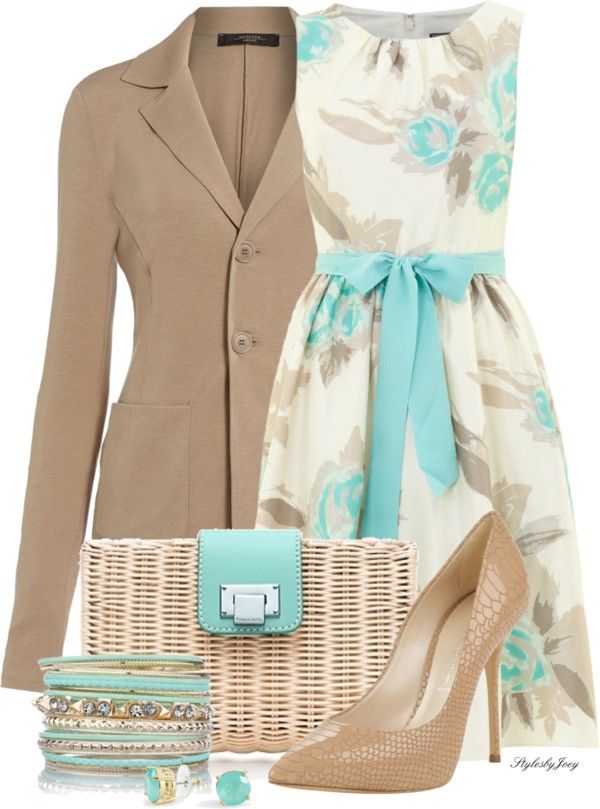 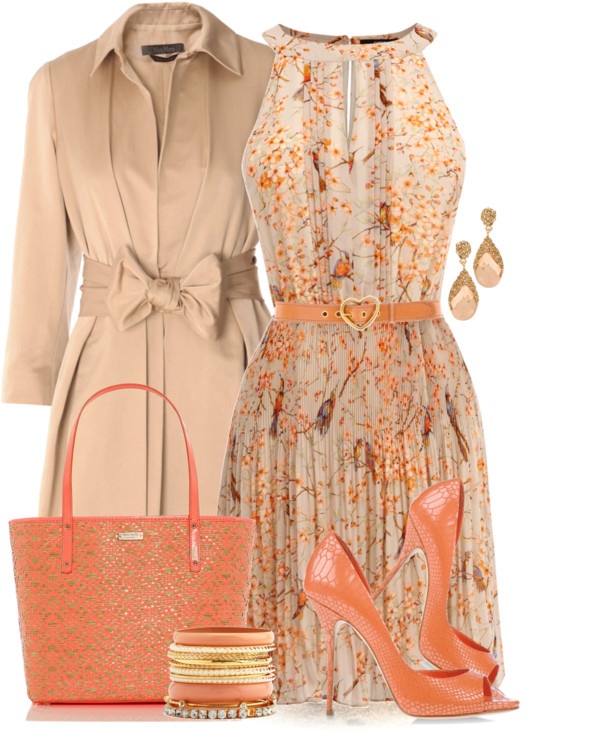 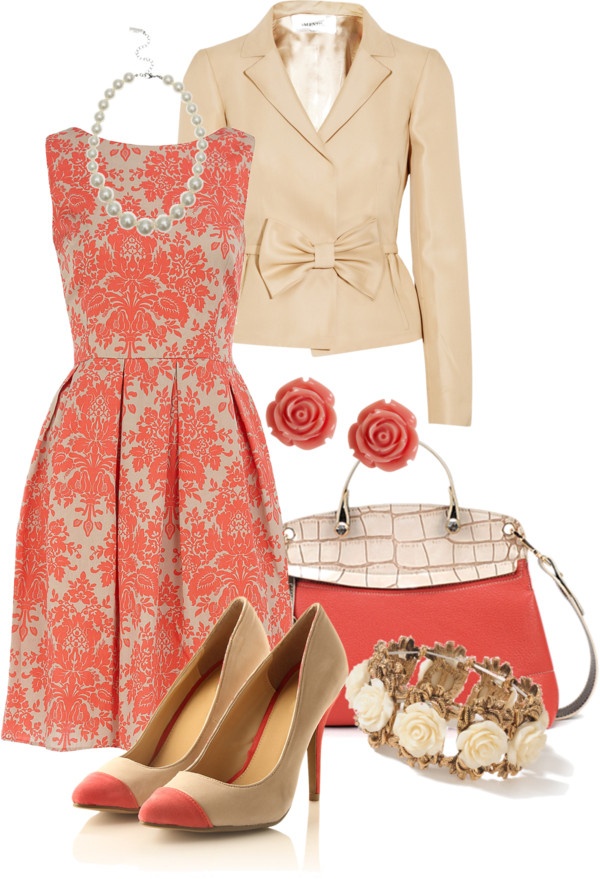 [Speaker Notes: Vi]
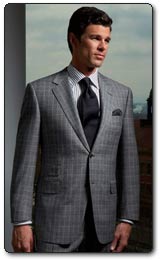 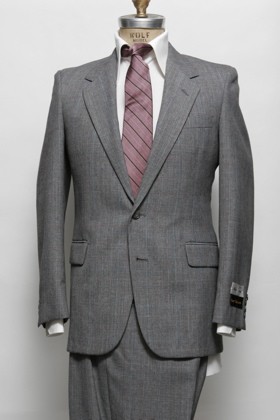 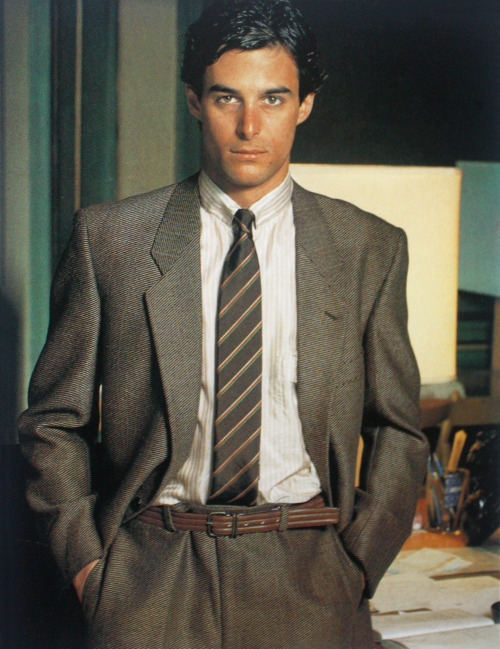 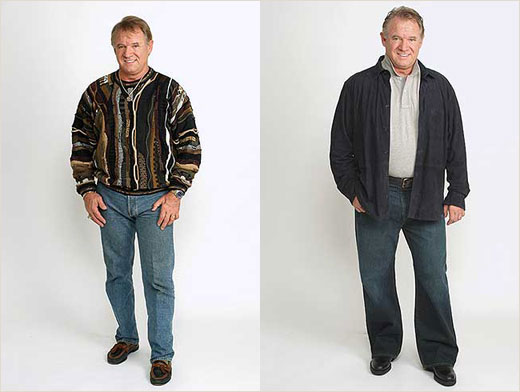 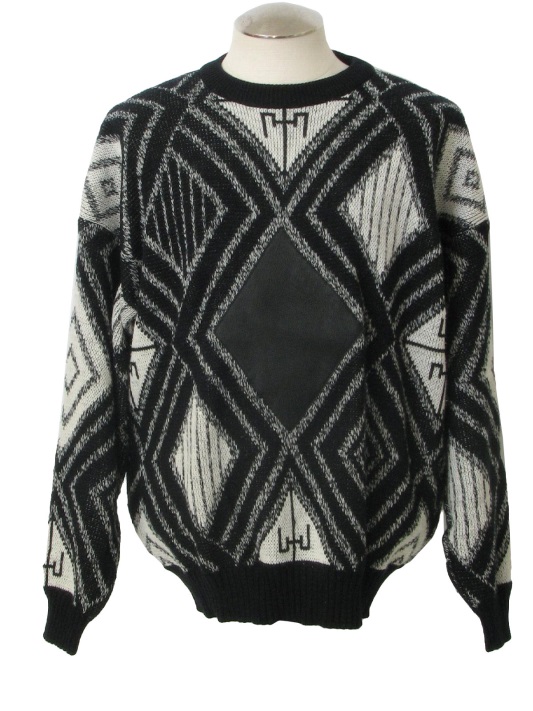 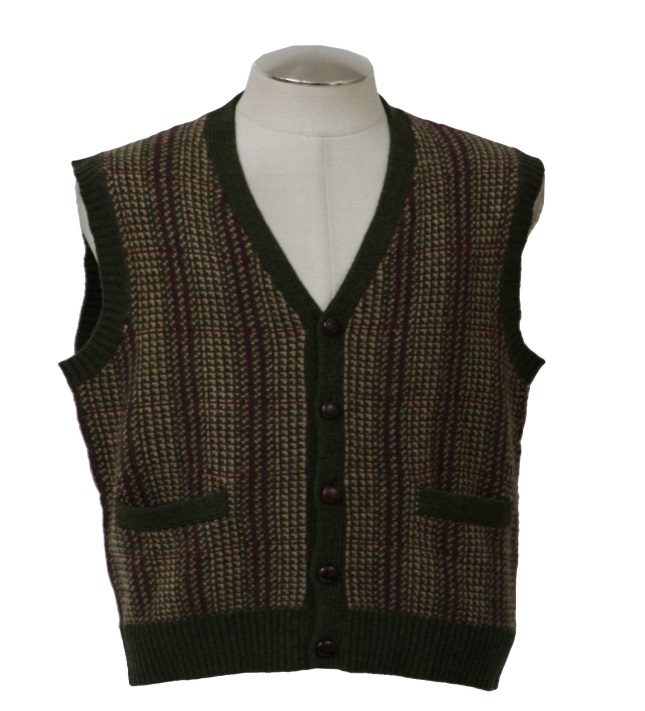 [Speaker Notes: Rev. Moore]
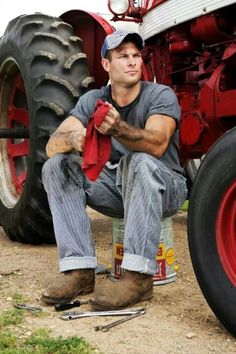 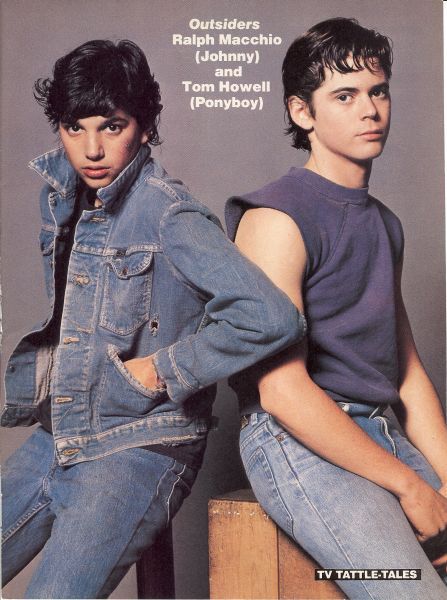 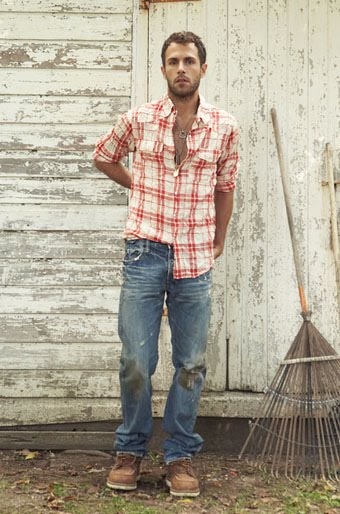 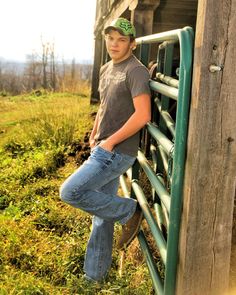 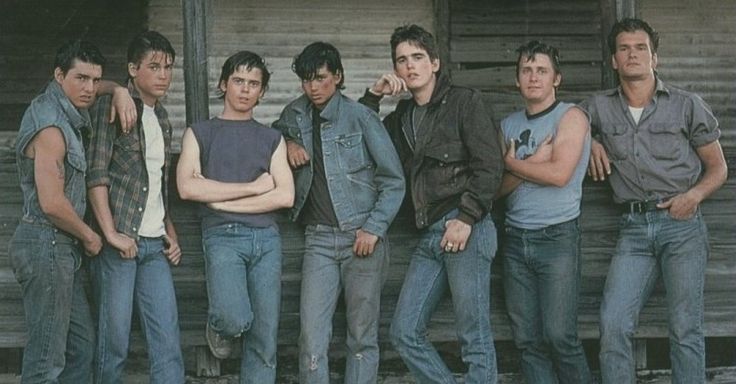 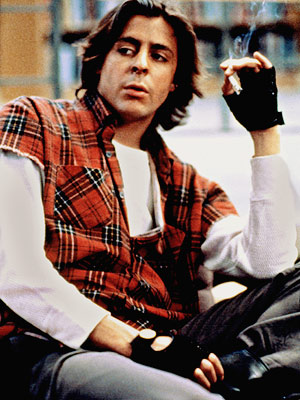 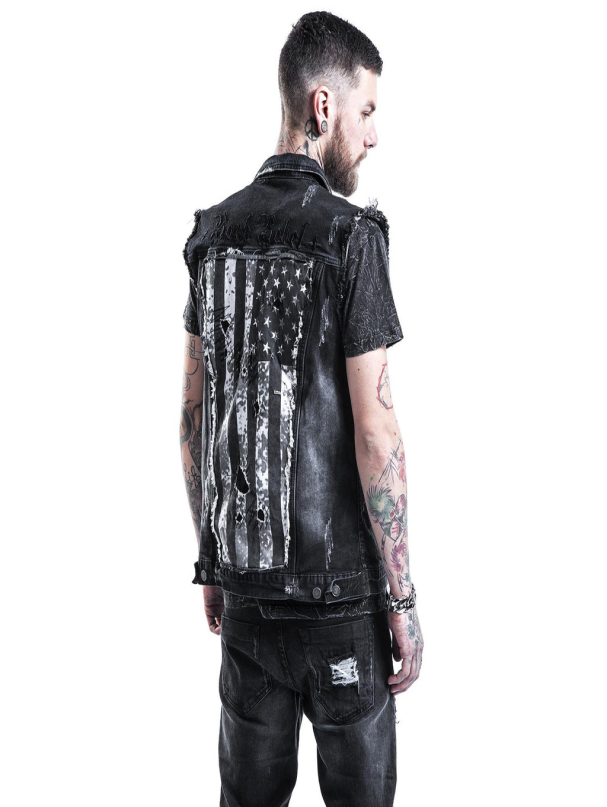 [Speaker Notes: Chuck and his boys]
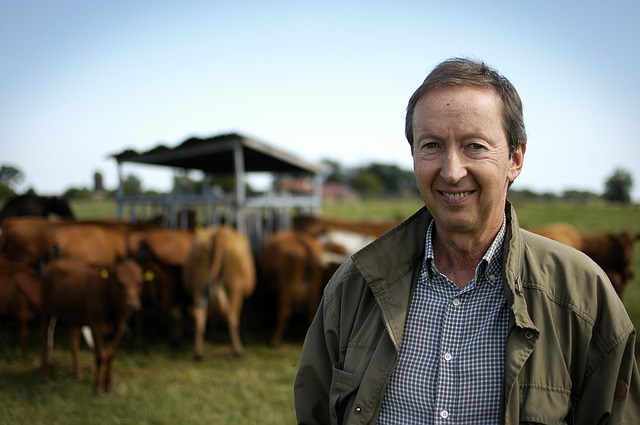 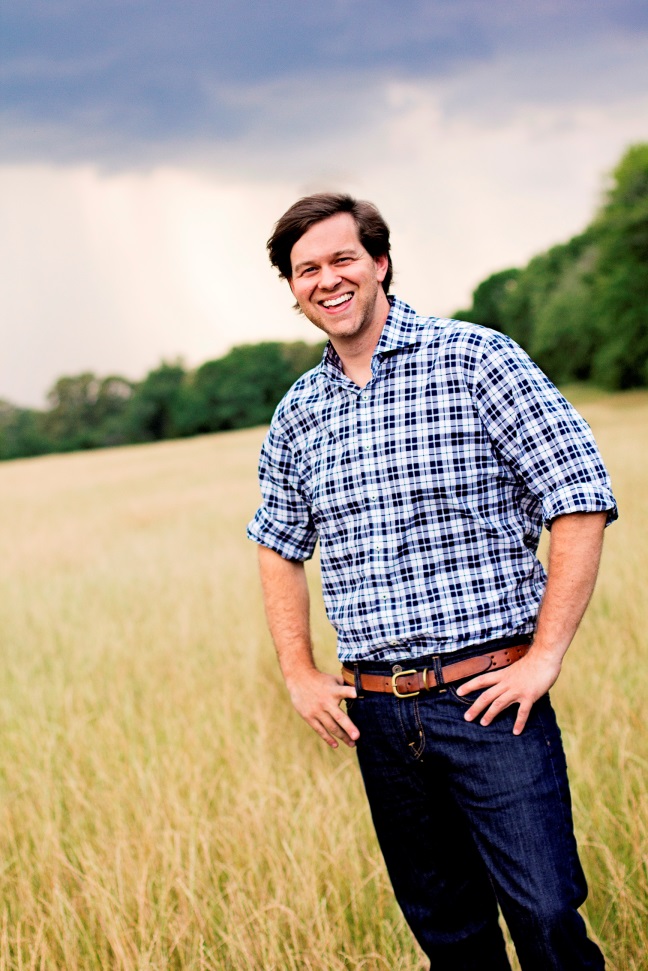 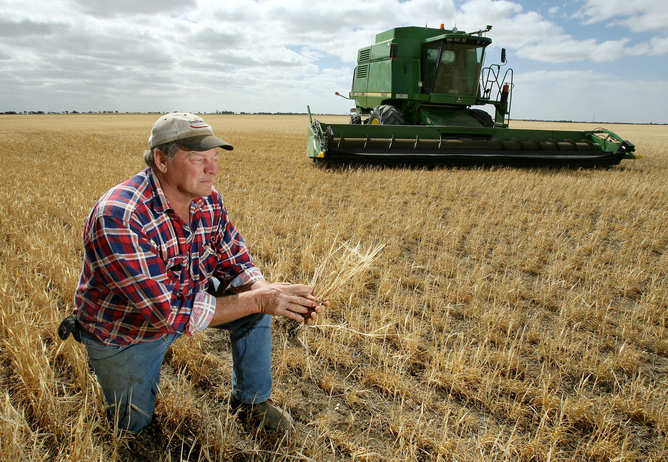 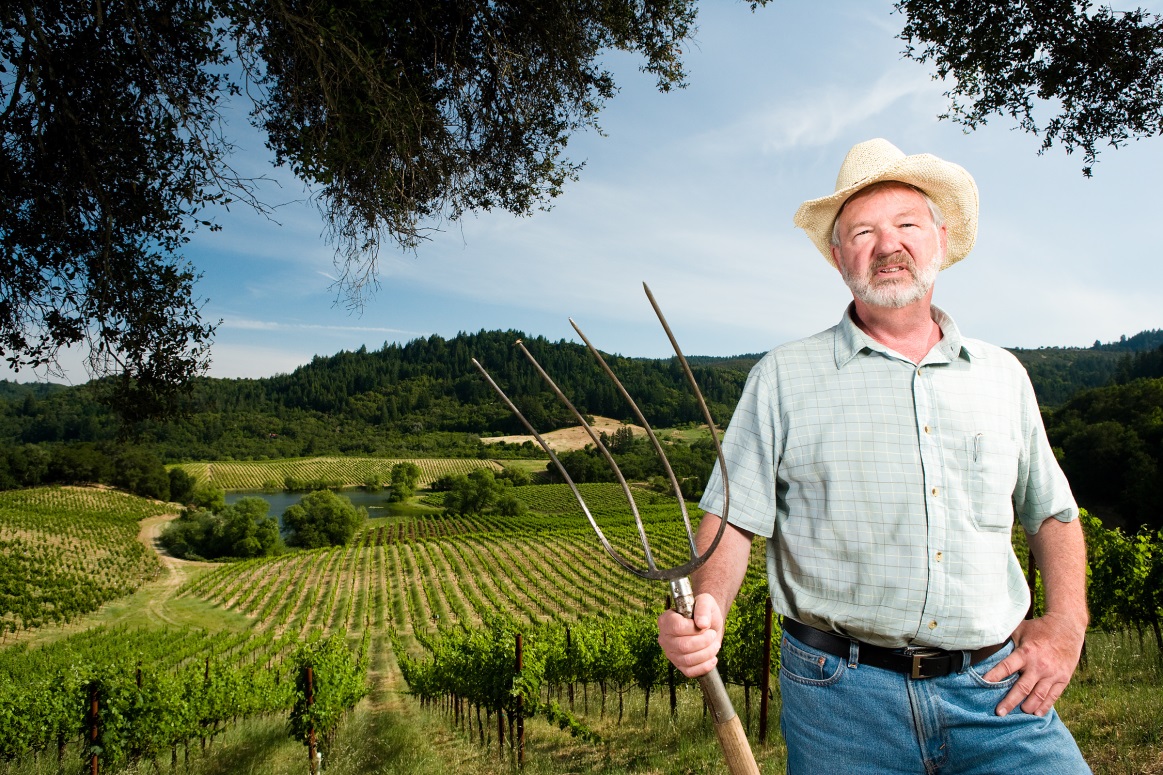 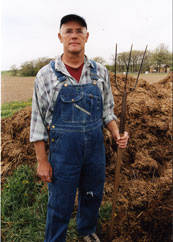 [Speaker Notes: Wes Warnicker]
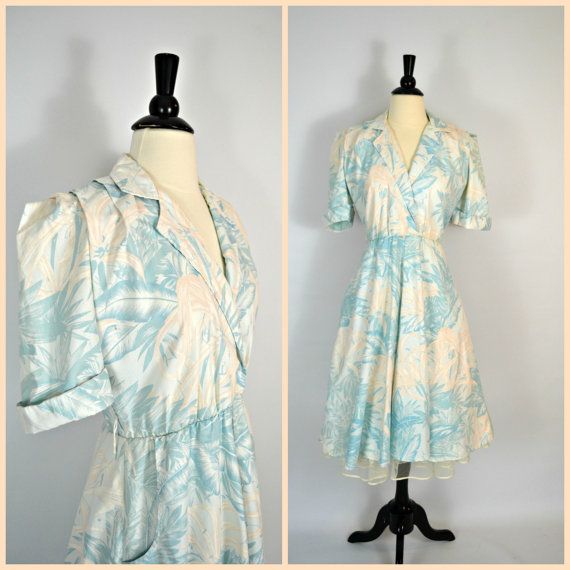 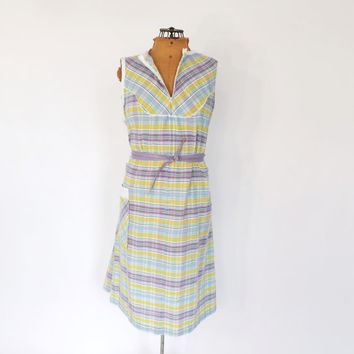 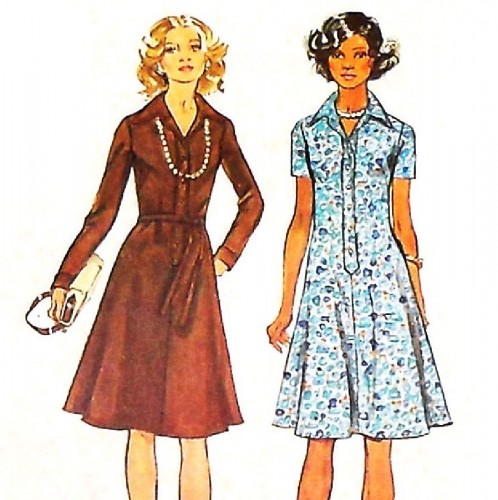 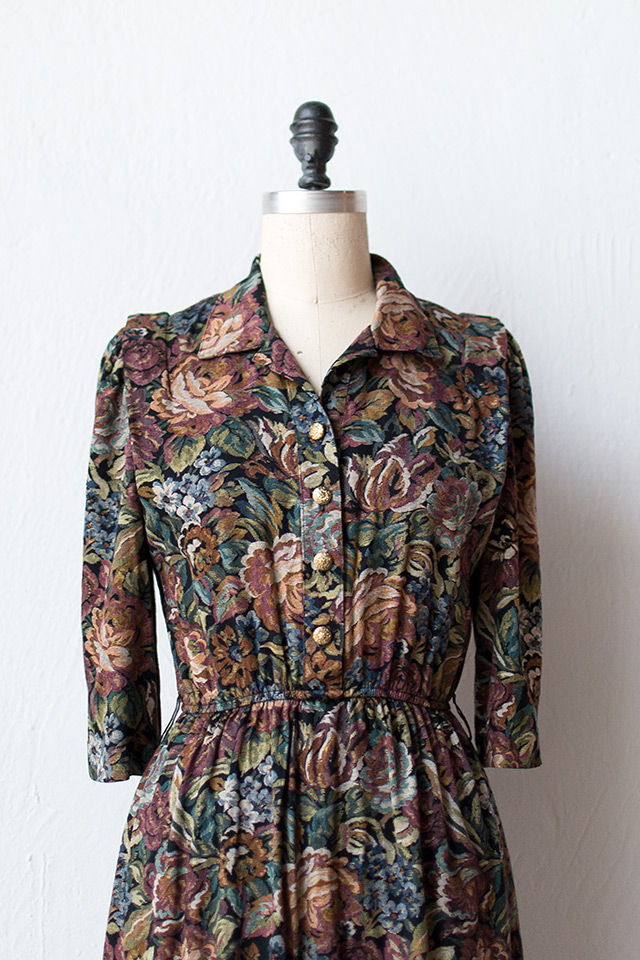 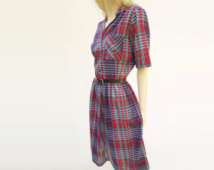 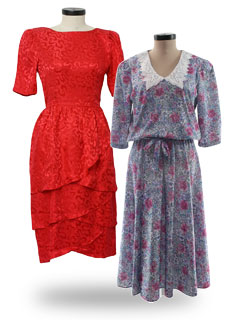 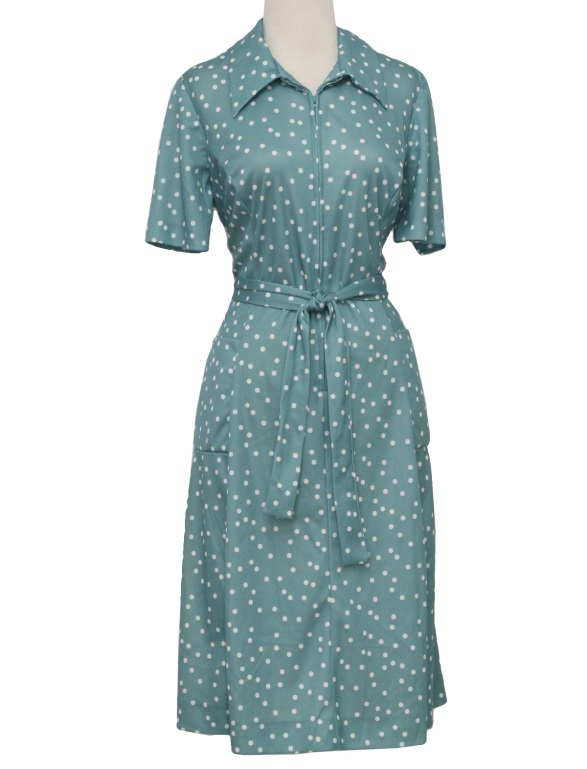 [Speaker Notes: Mrs. Warnicker]
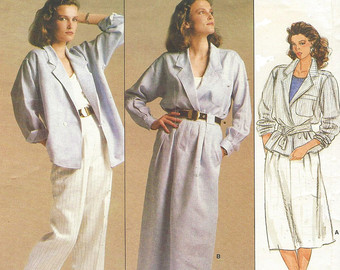 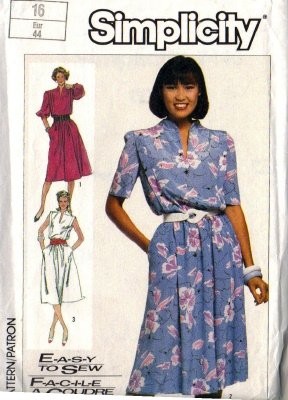 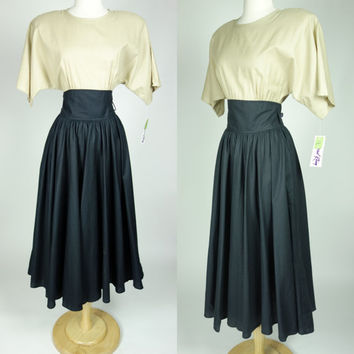 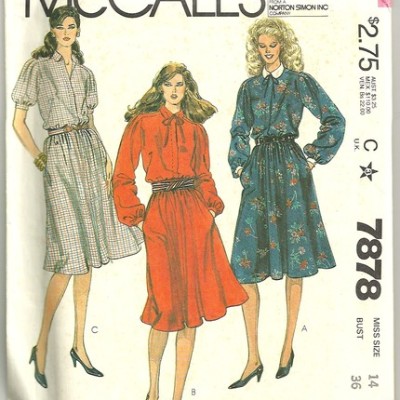 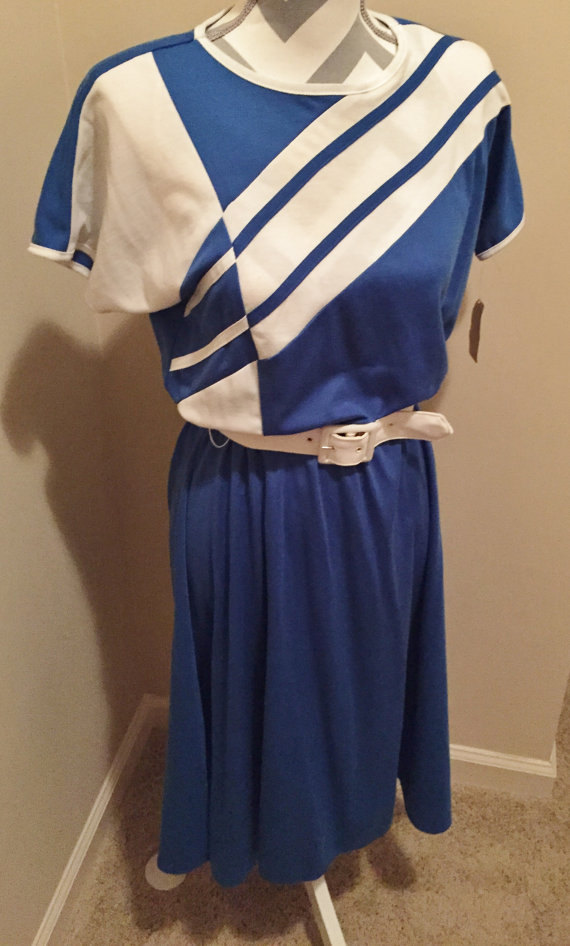 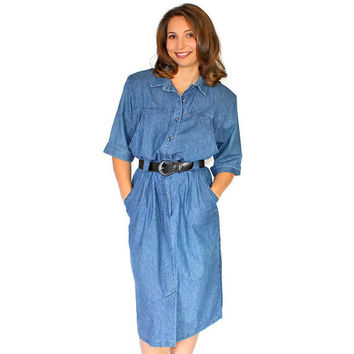 [Speaker Notes: Ethel]
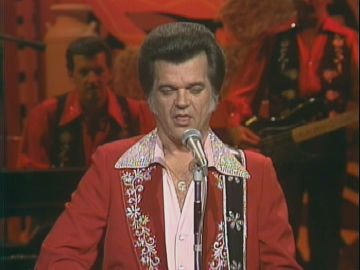 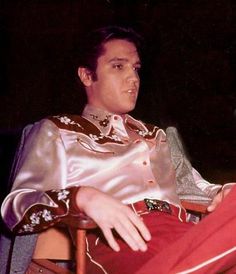 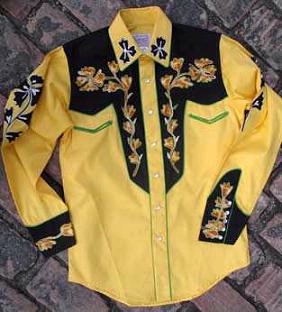 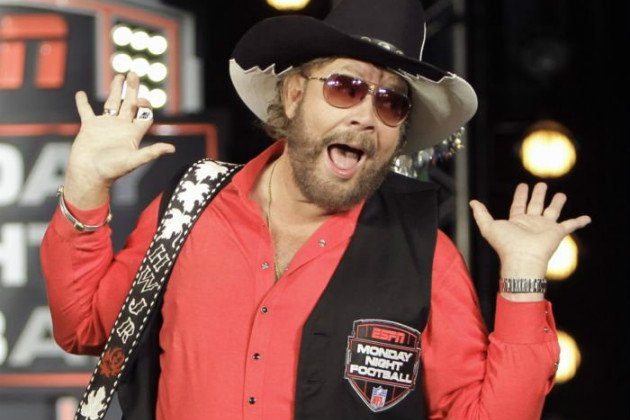 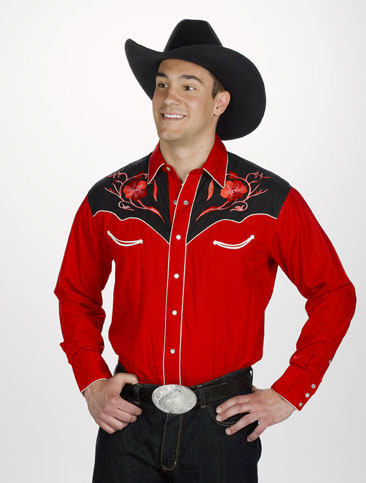 [Speaker Notes: Cowboy Bob]
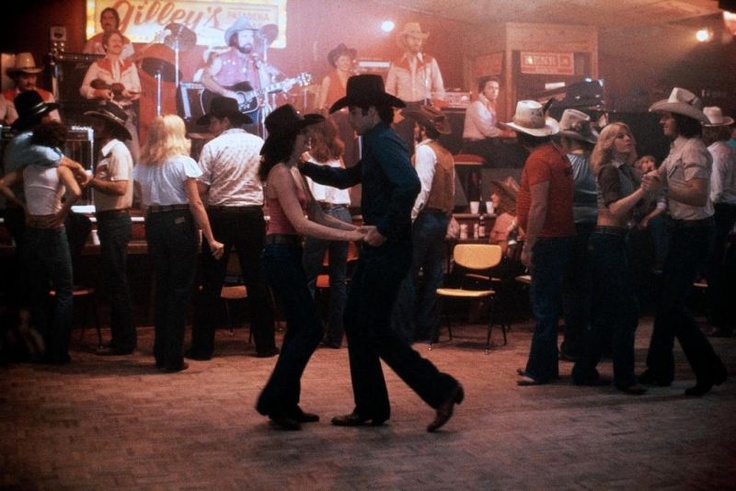 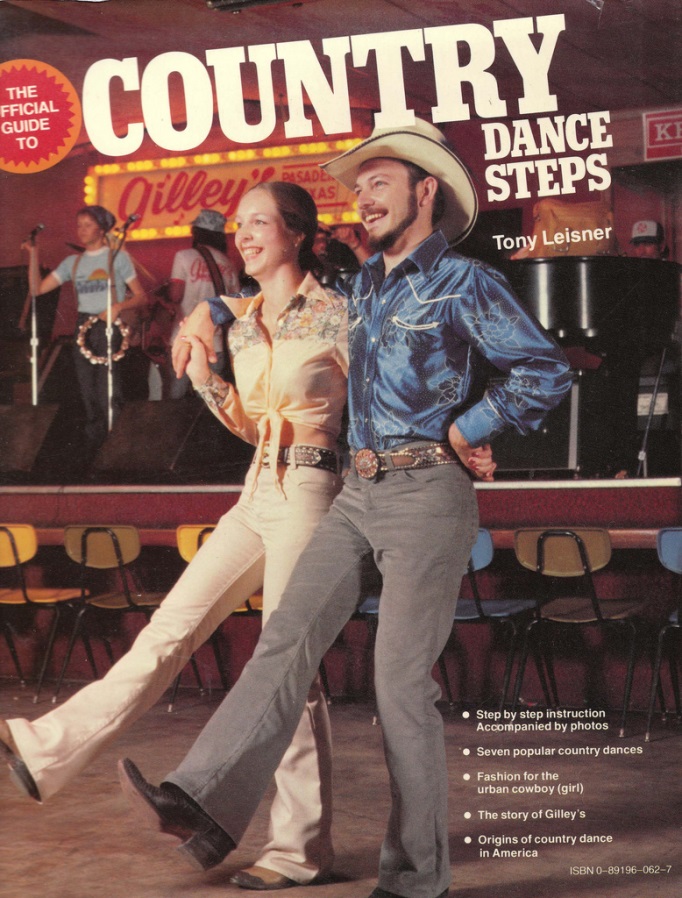 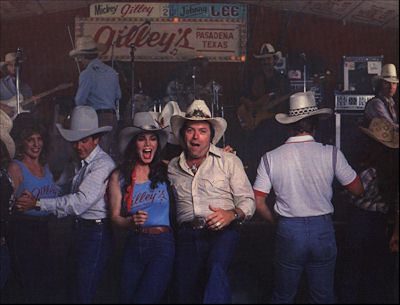 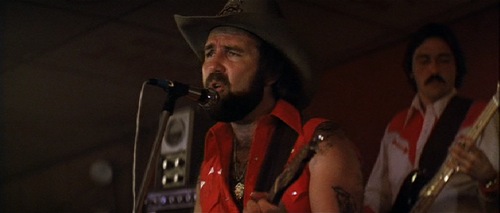 [Speaker Notes: Bob’s Band and dancers]
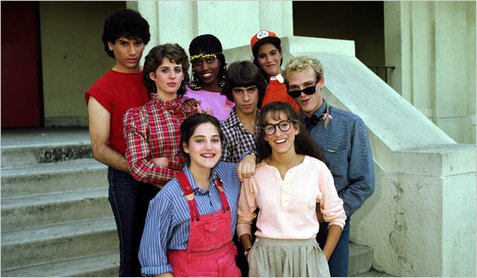 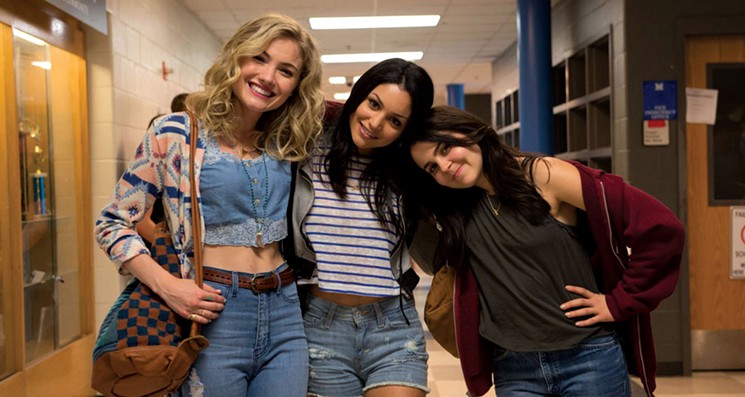 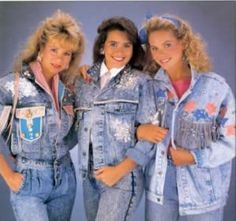 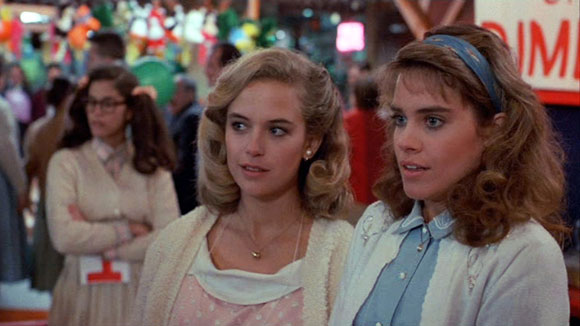 [Speaker Notes: Urleen and Wendy Jo]
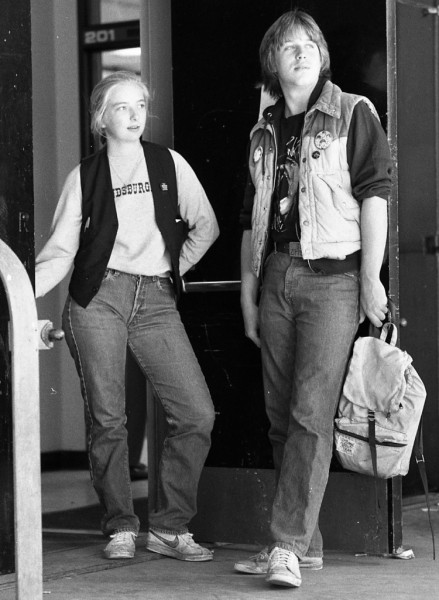 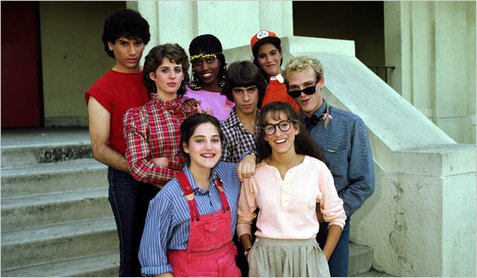 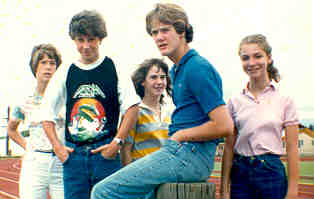 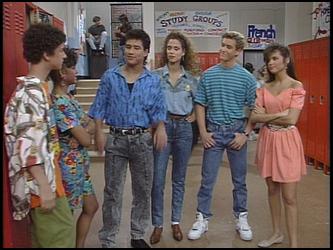 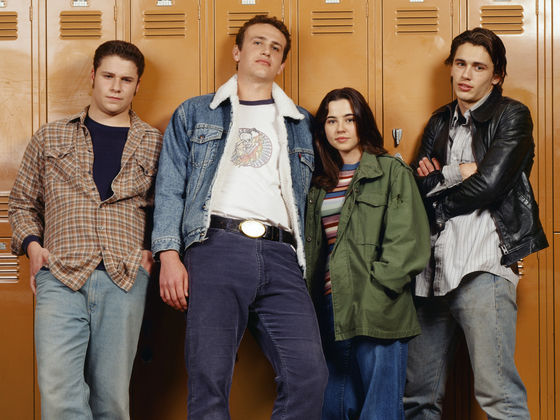 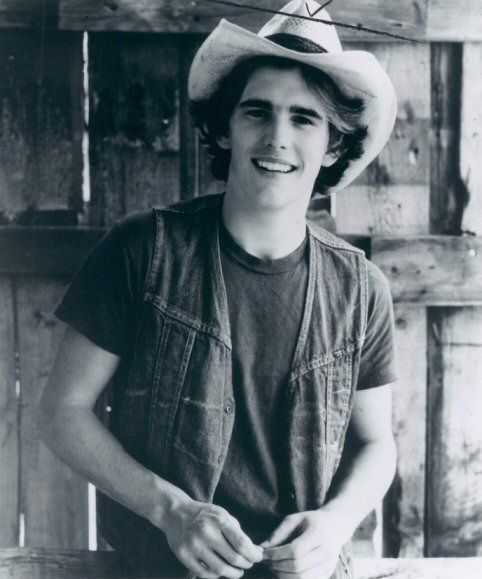 [Speaker Notes: Jeter, Bickle, and Garvin]
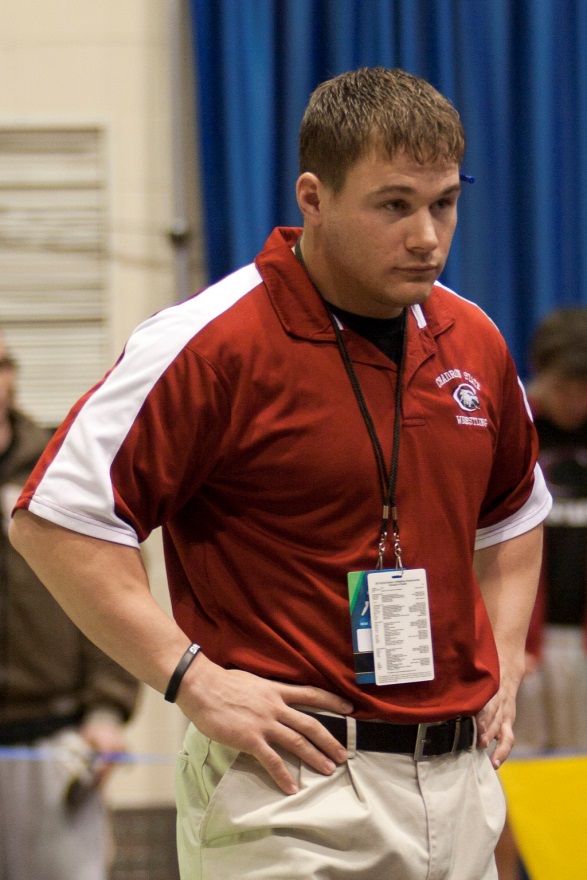 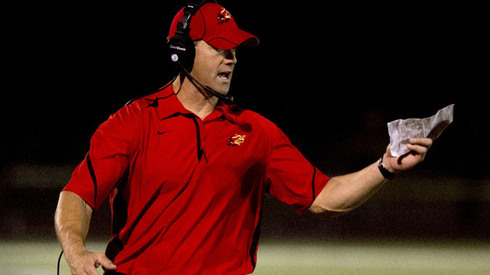 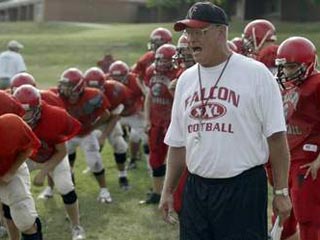 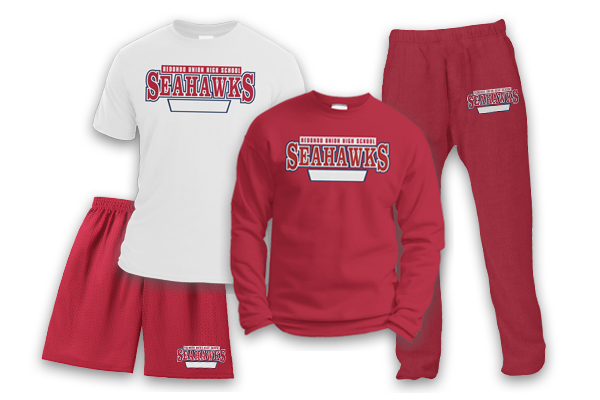 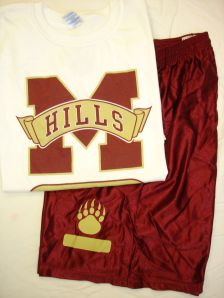 [Speaker Notes: Coach and Uniforms]
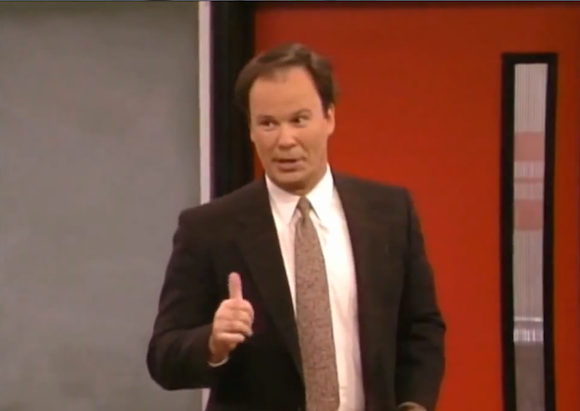 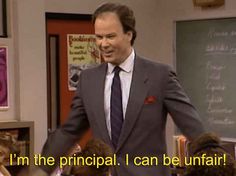 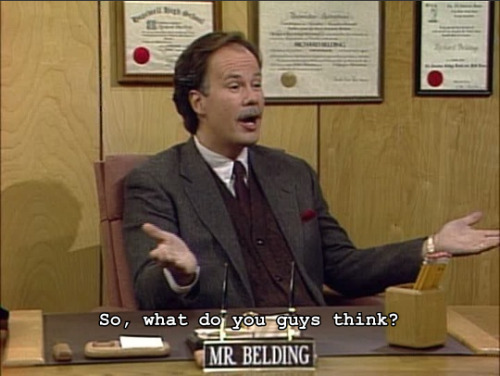 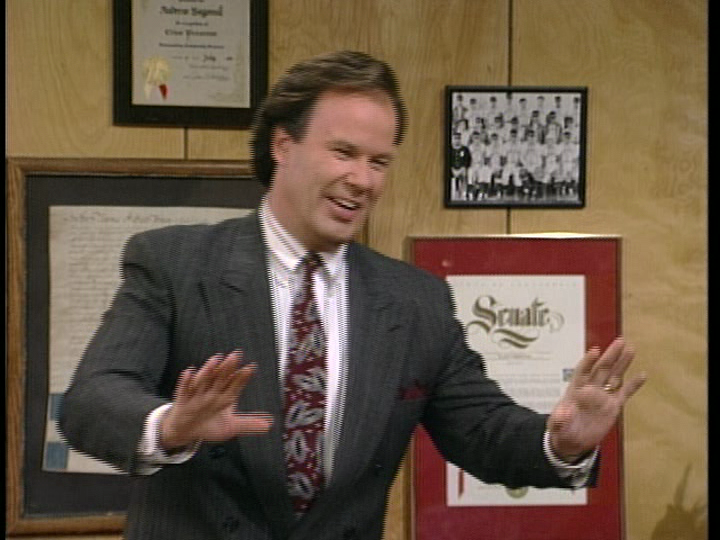 [Speaker Notes: Principal]
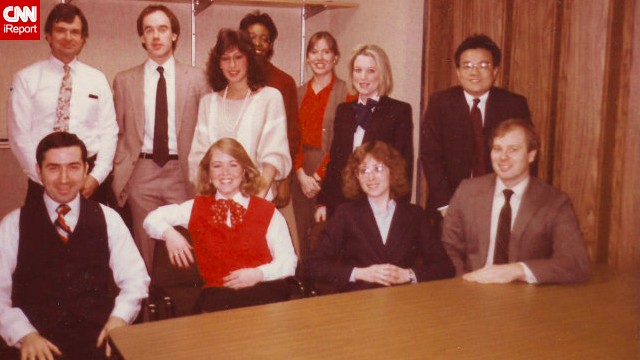 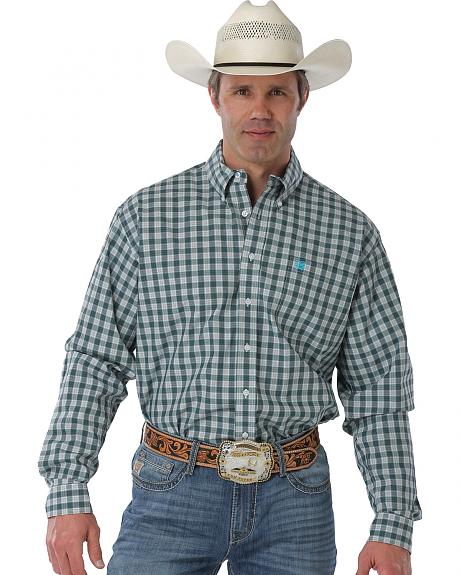 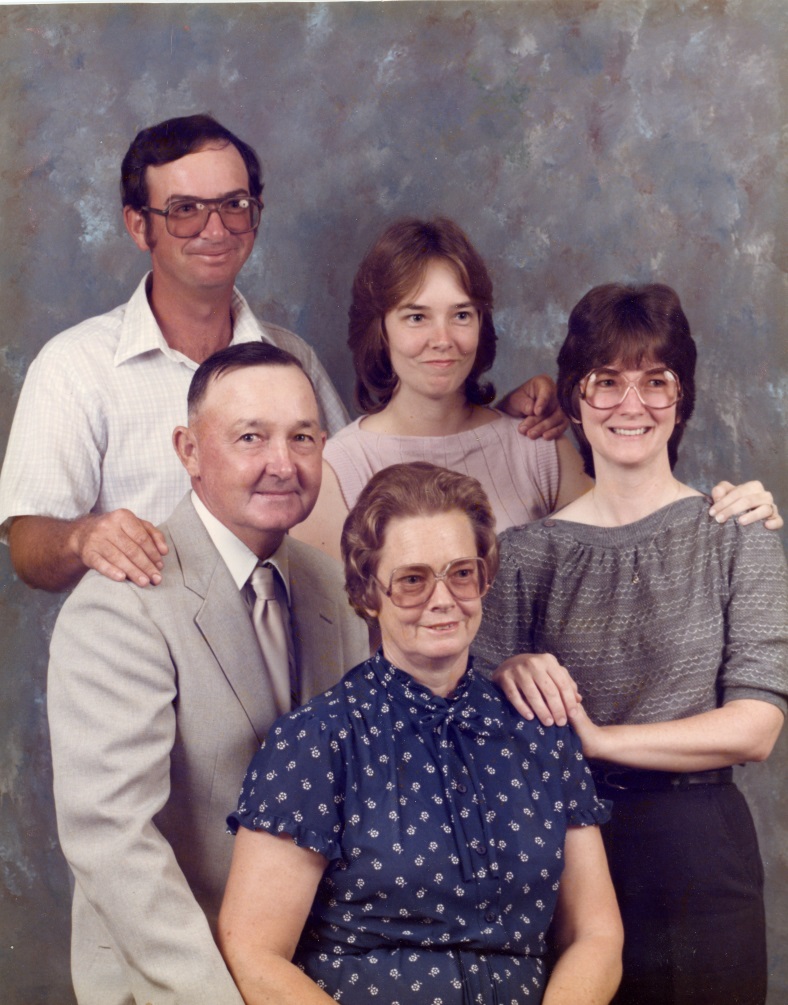 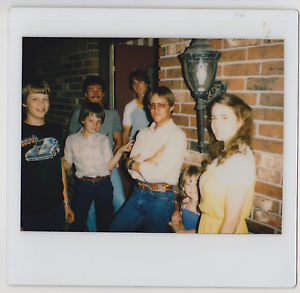 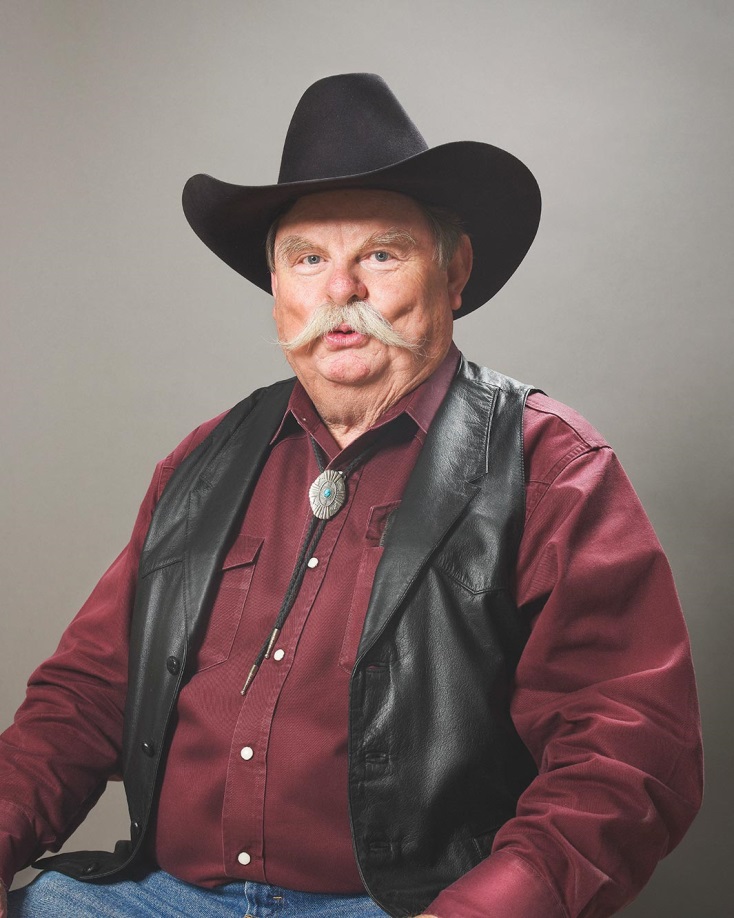 [Speaker Notes: Townspeople including Eleanor Dunbar]
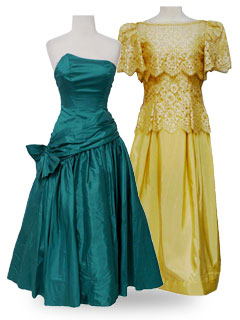 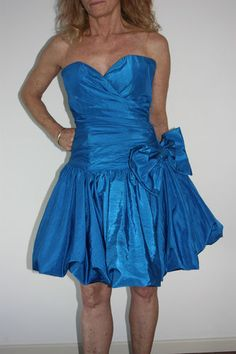 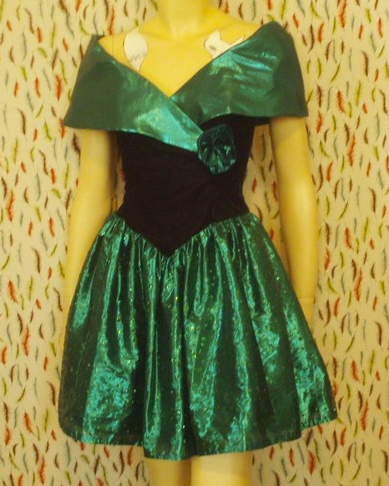 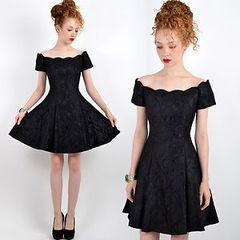 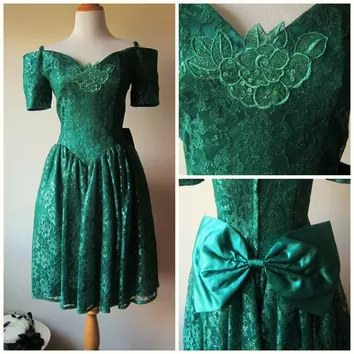 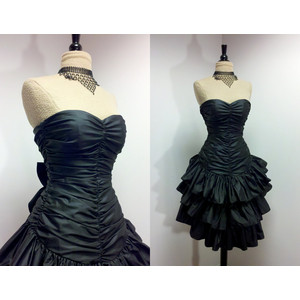 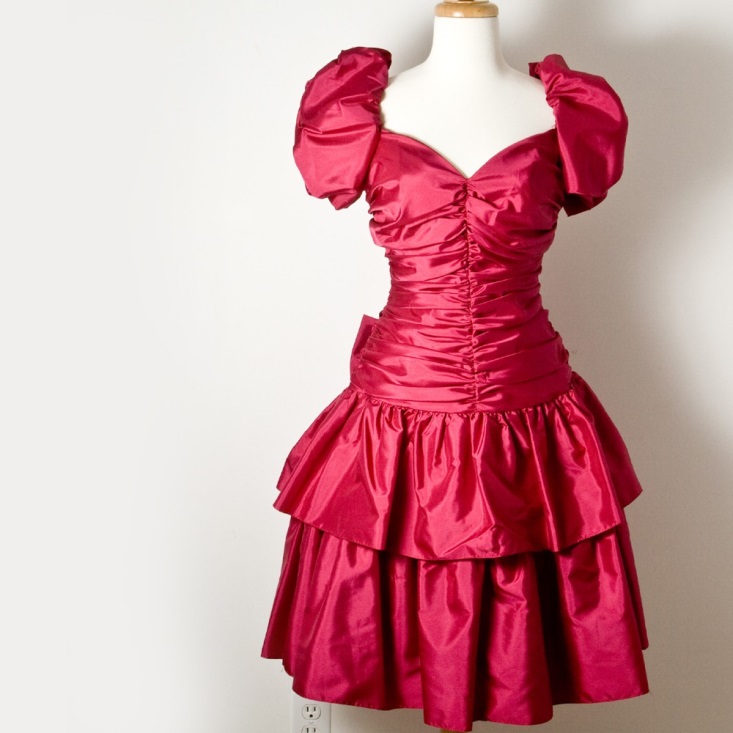 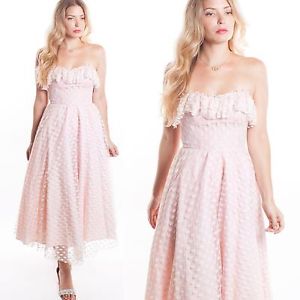 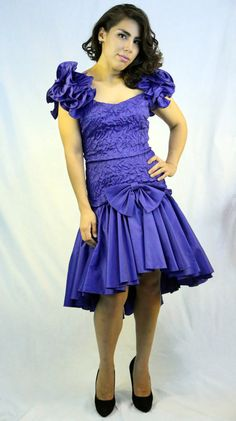